Workshop zorgafstemmingsgesprek(ZAG)
Platformdag HIC-IHT dinsdag 10 november 2015

Sandra Berk, psychiater IBT team GGZ inGeest Amsterdam
Lianne Boersma, psychiater HIC en IHT team GGZ Noord-Holland-Noord
Niek Regelink, ervaringsdeskundige HIC GGZ inGeest
Alwin Verdonk, senior ervaringsdeskundige HIC GGZ Breburg
Inhoud
Rondje voorstellen  wat hoop je te weten te komen/dilemma’s?
De ‘ideale’ ZAG
Dilemma’s van de ZAG
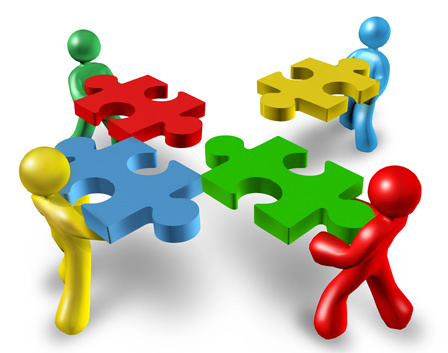 De ‘ideale’ ZAG
Heldere kaders/randvoorwaarden
Organisatie ervan is snel geregeld
Vindt frequent plaats
Doel is helder
Alle aanwezigen beschikken over dezelfde informatie (samenvatting)
Vervolgafspraak voor volgend ZAG is duidelijk aan eind van ZAG
Cliënt met systeem én betrokken behandelaren om tafel
Dilemma’s bij de ZAG
Randvoorwaarden ontbreken 
Organisatie verloopt moeizaam, bij wie ligt verantwoordelijkheid? 
Afzeggen van ZAG per mail
Doelen veranderen gaandeweg behandeling 
Samenwerking tussen behandelaren verloopt moeizaam: weerspiegeling in organisatie/verloop ZAG?

Cliënt vindt aanwezigheid van behandelaren en/of systeem zelf niet wenselijk
Problemen binnen systeem komen niet op tafel, ZAG is niet veilig  maar wel de plek? Apart systeemgesprek?
Vragen?